Параллельные прямые
Признаки параллельности прямых
Рассмотрим две прямые
b
с
А
d
а
либо две прямые  не имеют ни одной общей  точки, то есть    не пересекаются.
Две прямые  либо имеют одну общую точку, то есть пересекаются,
Определение: 
Две прямые на плоскости называются параллельными, если они не пересекаются
Параллельность  прямых а и в обозначают так: c| | d
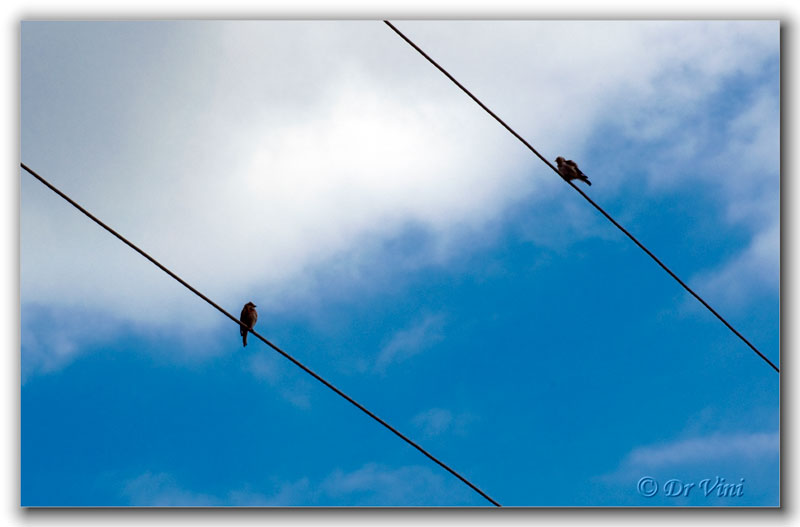 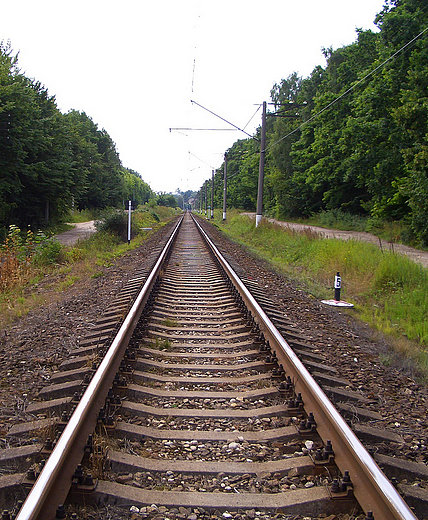 с
а
b
Прямые a и b перпендикулярны прямой с . Как они расположены между собой?
Сделайте вывод.
а  с
b  с
с
С
D
d
А
В
Какие фигуры параллельны?
AB || CD
с || d
с
a
1
2
4
3
6
5
в
7
8
с - секущая
Накрест лежащие углы – 3 и 5; 4 и 6.
Односторонние углы – 4 и 5; 3 и 6.
Соответственные углы – 1 и 5; 2 и 6; 4 и 8; 3 и 7
Признаки параллельности двух прямых
Теорема:     Если при пересечении двух прямых секущей накрест лежащие углы равны, то прямые параллельны.
А
а
1
2
В
b
Дано: а, b – прямые, АВ – секущая, 			1 и 2 – накрест лежащие, 1=2.
Доказать: а || b.
А
а
1
2
В
b
Доказательство: Рассмотрим если 1=2=900.
Отсюда следует, а и b перпендикулярны к прямой АВ и, следовательно, параллельны.
а
Н
А
1
5
3
О
4
b
2
6
В
Н1
Рассмотрим  случай, когда 1и 2 – не прямые.   
Из середины О отрезка  проведем перпендикуляр к OH к  прямой а
Отложим  отрезок BН1=AH, проведем отрезок OН1 
Треугольники  AHO  и BOH1 равны по двум сторонам и углу между ними.
                        Из равенства треугольников: 3= 4 и 5= 6 ; 
                                                                          6 - прямой, т.к. 5-прямой .
а  HH1
b  HH1